ネットワークプログラミング
千代浩司
高エネルギー加速器研究機構
素粒子原子核研究所
内容
プログラムを書かないで済ますには
クライアントアプリケーションの書き方
socket()
connect()
read(), write()
ネットワークバイトオーダー
ユーティリティー
gettimeofday()
tcpdump
wireshark
2
DAQ-Middlewareトレーニングコース
2013-09-11
プログラムを書かないで済ますには(1)
リードアウトモジュールがTCPでデータを出す場合には nc コマンド が使える
読む： nc  192.168.0.16  24
読んで書く: nc  192.168.0.16  24  >  datafile
モニター: nc  192.168.0.16  24 |  monitor_prog
モニターしながら書く：
	nc  192.168.0.16  |  tee datafile  |  monitor_prog
3
DAQ-Middlewareトレーニングコース
2013-09-11
プログラムを書かないで済ますには(2)
サーバー側もできることがある
nc  -l  1234  (port 24で接続を待つ)
nc  -l  1234  <  datafile
アルファベットのエル（数字の１ではない
4
DAQ-Middlewareトレーニングコース
2013-09-11
参考書　(軽量型)
TCP/IP ソケットプログラミングC言語編
Michael J. Donahoo, L. Calvert
小高知宏監訳
オーム社
ISBN4-274-06519-7
http://ssl.ohmsha.co.jp/cgi-bin/menu.cgi?ISBN=4-274-06519-7
38ページまで読めばクライアントが書けるようになる。
5
DAQ-Middlewareトレーニングコース
2013-09-11
参考書 (本格的)
Protocol
TCP/IP Illustrated, Volume 1　2nd edition (Fall, Stevens)
Programming
Unix Network Programming Volume 1 (3rd edition) (Stevens, Fenner, Rudoff)
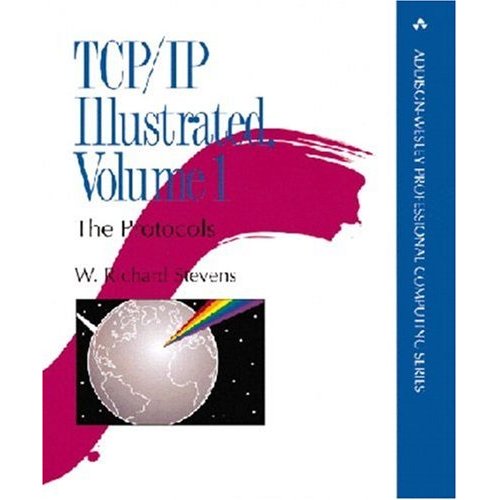 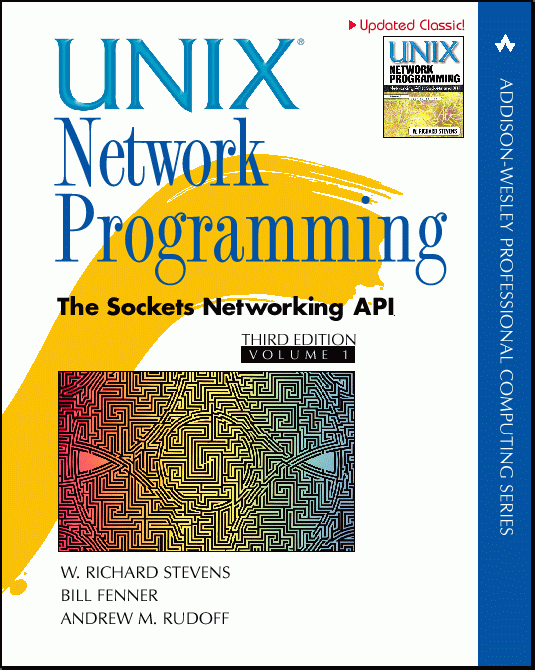 6
DAQ-Middlewareトレーニングコース
2013-09-11
Linux System Programming
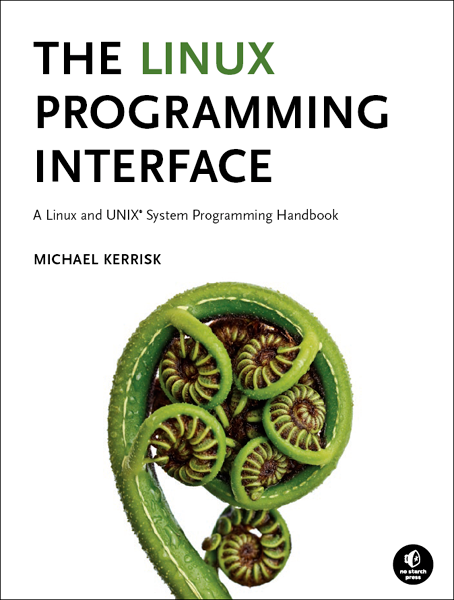 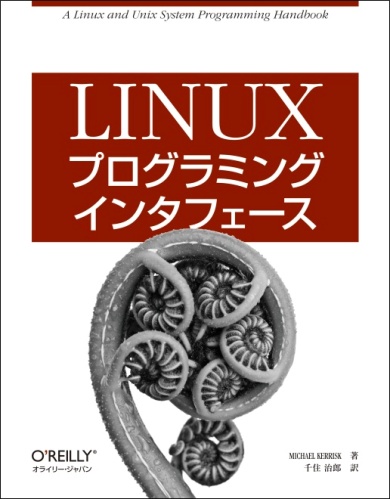 The Linux Programming Interface 
Michael Kerrisk 
No Starch Press
ISBN 978-1-59327-220-3
1552 pages 
published in October 2010
http://man7.org/tlpi/
翻訳
Linuxプログラミングインターフェイス
Michael Kerrisk　著、千住 治郎　訳
ISBN978-4-87311-585-6
1604 ぺージ
システムコールプログラミングの話だけではなくたとえばシェアードライブラリの作り方およびsonameなどの話も書かれています。
7
DAQ-Middlewareトレーニングコース
2013-09-11
Ethernet Using TCP
Client
Server
Application Protocol
User
Process
TCP
TCP
Kernel
TCP Protocol
IP
IP
IP Protocol
Ethernet
Driver
Ethernet
Driver
Ethernet Protocol
Ethernet
8
DAQ-Middlewareトレーニングコース
2013-09-11
プロトコルスタック縦断
App
Header
App data
User
Process
Application
Application data
Application data
TCP
Kernel
TCP Header
TCP Header
Application data
Application data
IP
IP Header
IP Header
TCP Header
TCP Header
Application data
Application data
Ethernet
Driver
Ethernet Header
Ethernet Header
IP Header
IP Header
TCP Header
TCP Header
Application data
Application data
Ethernet Trailer
Ethernet Trailer
Ethernet
9
DAQ-Middlewareトレーニングコース
2013-09-11
TCPとUDP
client
server
TCP (Transmission Control Protorol)
コネクション型通信(まず最初に接続を確立)
データが届いたか確認しながら通信する
届いていなければ再送する
SiTCPではデータ転送に使う

UDP (User Datagram Protocol)
コネクションレス型通信(接続を確立せずデータ
	を送る)
データが届いたかどうかの確認が必要ならそれは
	ユーザーが行う
SiTCPではスローコントロールに使う
3way handshake
    (connection)
data
ack
data
ack
TCP data flow
10
DAQ-Middlewareトレーニングコース
2013-09-11
Network Application: Client - Server
client
server
Application Protocol
ネットワークを通じて通信するにはまずクライアントおよびサーバー
間で通信プロトコルを策定する必要がある。
11
DAQ-Middlewareトレーニングコース
2013-09-11
通信プロトコルの例
SMTP (メール）
HTTP　（ウェブ）
その他いろいろ
12
DAQ-Middlewareトレーニングコース
2013-09-11
通信プロトコルの例： 実験システム
Server
Client
垂れ流し
ポーリングで読み取り
Length Request
Length + Data
Length Request
Length + Data
13
DAQ-Middlewareトレーニングコース
2013-09-11
TCPクライアント、サーバーの流れ
サーバー
クライアント
socket(),bind(),listen(),
accept()
socket()
接続確立
connect()
write()
リクエスト
read()
リクエストの処理
返答
write()
read()
close()
14
DAQ-Middlewareトレーニングコース
2013-09-11
クライアントプログラム
int sockfd;
sockfd = socket(AF_INET, SOCK_STREAM, 0);
connect(sockfd, (struct sockaddr *)&servaddr, sizeof(servaddr));

接続を確保できればあとはファイルディスクリプタを使って
read()したりwrite()すれば通信できる
（普通のファイルの読み書きと同様）。

FILE *fp;
fp = fopen("my_file",  "r")
15
DAQ-Middlewareトレーニングコース
2013-09-11
システムコールのエラーの捕捉（１）
エラーの捕捉は必須
さぼるとあまりよいことはない
大部分のシステムコールはエラーだと -1 を返す
大域変数errnoが設定される
#include <errno.h>
エラーが起きたときに設定される。エラーがおこる前は前のerrnoが残っている
どんなエラーがあるかはマニュアルページのERRORSに書いてある。
16
DAQ-Middlewareトレーニングコース
2013-09-11
man socketで出てくる例：

RETURN VALUE
       On success, a file descriptor for  the  new  socket  is  returned.   On
       error, -1 is returned, and errno is set appropriately.

ERRORS
       EACCES Permission  to create a socket of the specified type and/or pro-
              tocol is denied.

       EAFNOSUPPORT
              The implementation does not support the specified  address  fam-
              ily.

       EINVAL Unknown protocol, or protocol family not available.

       EMFILE Process file table overflow.

       ENFILE The  system  limit  on  the  total number of open files has been
              reached.

       ENOBUFS or ENOMEM
              Insufficient memory is available.  The socket cannot be  created
              until sufficient resources are freed.

       EPROTONOSUPPORT
              The  protocol  type  or  the specified protocol is not supported
              within this domain.

       Other errors may be generated by the underlying protocol modules.
17
DAQ-Middlewareトレーニングコース
2013-09-11
システムコールのエラーの捕捉（2）
errnoから文字列へ変換する関数
perror()
err()
if ( (sockfd = socket(AF_INET, SOCK_STREAM, 0)) < 0) {
    perror("socket error");
    exit(1);
}

エラー時にはperror()で指定した文字列 + ": " と、errnoに対応する文字列が
表示される。
18
DAQ-Middlewareトレーニングコース
2013-09-11
システムコールのエラーの捕捉（3）
#include <err.h>
err(int eval, const char *fmt, ...)
 　　　progname: fmtの文字列 : errnoに対応する文字列
　　　と表示してexit(eval)する。
        fmtはprintf()と同じ感じで書ける

char *ip_address = "192.168.0.16";
if ( (sockfd = socket(AF_INET, SOCK_STREAM, 0)) < 0) {
     err(1, "socket error for %s", ip_address);
}
19
DAQ-Middlewareトレーニングコース
2013-09-11
TCP接続
サーバー
socket()
bind()
lisnten()
クライアント
socket()
connect()
(blocks)
accept()
(blocks)
connect()
retuns
accept()
returns
ここでread()、
write()できるように
なる。
20
DAQ-Middlewareトレーニングコース
2013-09-11
socket()
#include <sys/types.h>
 #include <sys/socket.h>

 int socket(int domain, int type, int protocol);
domain
    IPv4: AF_INET
    Unix: AF_UNIX (X11などで使われている）

type
    SOCK_STREAM (TCP)
    SOCK_DGRAM   (UDP)

protocol
    0
    その他
int sockfd;
if ( (sockfd = socket(AF_INET, SOCK_STREAM, 0)) < 0) {
    perror("socket error");
    exit(1);
}
21
DAQ-Middlewareトレーニングコース
2013-09-11
connect() 　(1)
#include <sys/types.h>
#include <sys/socket.h>

int 　connect ( int 　sockfd, const 　struct sockaddr *serv_addr,　socklen_t addrlen);
struct sockaddr: 総称ソケットアドレス構造体
                          アドレス、ポートの情報を格納する構造体

struct sockaddr {
    uint8_t	sa_len;
    sa_family_t	sa_family;	/* address family: AF_XXX value */
    char		sa_data[14];	/* protocol-specific address
};

connect()では通信相手を指定するためにsockaddrを使用する。
22
DAQ-Middlewareトレーニングコース
2013-09-11
connect()  (2) （IPv4の場合）
#include   <netinet/in.h>
struct sockaddr_in {
    sa_family_t	sin_family;	/* AF_INET */
    in_port_t	sin_port;		/* 16 bit TCP or UDP port number
    struct  in_addr	sin_addr;	/* 32 bit IPv4 address */
    char		sin_zero[8]	/* unused */
};
struct  in_addr {
    in_addr_t   s_addr;
};

Example:

struct   sockaddr_in   servaddr;
char    *ip_address 　= "192.168.0.16";
int        port 　　　　　　= 13;	　　　　　　　　 /* daytime */
servaddr . sin_family = AF_INET;
servaddr . sin_port    = htons(port);
inet_pton(AF_INET,  ip_address,  &servaddr.sin_addr); /* need error check */
23
DAQ-Middlewareトレーニングコース
2013-09-11
socket() + connect()
struct sockaddr_in servaddr;
int	sockfd;
char	*ip_address = "192.168.0.16";
int	port = 13; 　/* daytime */

if ( (sockfd = socket(AF_INET, SOCK_STREAM, 0)) < 0) {
    peror("socket");
    exit(1);
}

servaddr.sin_family = AF_INET;
servaddr.sin_port   = htons(port);
if (inet_pton(AF_INET, ip_address, &servaddr.sin_addr) <=0) {
    fprintf(stderr, "inet_pton error for %s\n", ip_address);
    exit(1);
}

if (connect(sockfd, (struct sockaddr *) &servaddr,    	sizeof(servaddr)) < 0) {
    perror("connect");
    exit(1);
}
長過ぎるので普通はなにかしたいところ
24
DAQ-Middlewareトレーニングコース
2013-09-11
connect_tcp()
if (　(sockfd = connect_tcp(ip_address, port)) < 0) {
    fprintf("connect error");
    exit(1);
}

と書けるようにまとめておくと使いまわしがきく（かもしれない）。

その他
　ソケットアドレス構造体の取り扱いにgetaddrinfo()を使う。
25
DAQ-Middlewareトレーニングコース
2013-09-11
DAQ-Middleware Sockライブラリでは
try {
        // Create socket and connect to data server.
        m_sock = new DAQMW::Sock();
        m_sock->connect(m_srcAddr, m_srcPort);
 } catch (DAQMW::SockException& e) {
        std::cerr << "Sock Fatal Error : " << e.what() << std::endl;
        fatal_error_report(USER_DEFINED_ERROR1, "SOCKET FATAL ERROR");
 } catch (...) {
        std::cerr << "Sock Fatal Error : Unknown" << std::endl;
        fatal_error_report(USER_DEFINED_ERROR1, "SOCKET FATAL ERROR");
 }
26
DAQ-Middlewareトレーニングコース
2013-09-11
パケットの流れを見てみる
0.000000   0.000000   connect start (プログラムの出力)
0.000363   0.000363   IP 192.168.0.100.35005 > 192.168.0.101.13: S
0.000489   0.000126   IP 192.168.0.101.13    > 192.168.0.100.35005: S
0.000536   0.000047   IP 192.168.0.100.35005 > 192.168.0.101.13: . ack 1 win 1460
0.000583   0.000047   connect returns (プログラムの出力)

0.004302   0.003719   IP 192.168.0.101.13    > 192.168.0.100.35005: FP 1:27(26) ack 1
0.004718   0.000416   IP 192.168.0.100.35005 > 192.168.0.101.13: F 1:1(0) ack 28
0.004917   0.000199   IP 192.168.0.101.13    > 192.168.0.100.35005: . ack 2 win 33303
27
DAQ-Middlewareトレーニングコース
2013-09-11
read()、write()
ソケットファイルディスクリプタをread(), write()するとデータの受信、送信ができる。

read()
通信相手方からのデータがソケットレシーブバッファに入っている。そのデータを読む。
write()
ソケットセンドバッファにデータを書く。書いたデータが通信相手方に送られる。
28
DAQ-Middlewareトレーニングコース
2013-09-11
TCP Input/Output
application
application buffer
application buffer
write()
read()
user process
kernel
TCP
socket send buffer
socket receive
 buffer
write()がリターンしても相手方にデータが到着したことを
保障するものではない。単にsocket send bufferに書けた
だけ（あとはkernelにおまかせ）。
IP
datalink
29
DAQ-Middlewareトレーニングコース
2013-09-11
read()  (1)
#include <unistd.h>
ssize_t read(int fd, void *buf, size_t count);
#define MAX_BUF_SIZE 1024

ssize_t n;
unsigned char buf[MAX_BUF_SIZE];
n = read(sockfd, buf, sizeof(buf));
if (n < 0) {
    perror("read error");
    exit(1);
}
戻り値
n > 0: 読んだバイト数
n==0: EOF
n== -1: エラー
30
DAQ-Middlewareトレーニングコース
2013-09-11
read()  (2)
#include <unistd.h>
ssize_t 　read(int fd, void *buf, size_t count);
注意点

read()がリターンしたときにbufにcountバイトのデータが
入っているとは限らない。
(データが要求したぶんだけまだ到着していないなど）
必ずcountバイト読んだあとリターンするようにしたければ
そのようにプログラムする必要がある。

デフォルトでは読むデータがない場合は読めるまでブロックする
（そこでプログラムの動作が止まる）
31
DAQ-Middlewareトレーニングコース
2013-09-11
ブロックと無限ループ
int ch;
ch = getchar();
/* CPU を消費しない */
for ( ; ; ) {
     ;
}
/* CPU を消費する */
32
DAQ-Middlewareトレーニングコース
2013-09-11
int readn(int sockfd, unsigned char *buf, int nbytes)
{
        int nleft;
        int nread;
        unsigned char *buf_ptr;

        buf_ptr = buf;
        nleft   = nbytes;

        while (nleft > 0) {
                nread = read(sockfd, buf_ptr, nleft);
                if (nread < 0) {
                         if (errno == EINTR) {
                                 nread = 0; /* read again */
                         }
　　　　　             else {
                                 return -1;
                         }
                 }
                 else if (nread == 0) { /* EOF */
                         break;
                 }
                 nleft   -= nread;
                 buf_ptr += nread;
          }
          return (nbytes - nleft);
}
readn()
33
DAQ-Middlewareトレーニングコース
2013-09-11
ソケットレシーブバッファに何バイトのデータがあるか調べる方法
nbytes = recv(sockfd, 　buf, 　sizeof(buf),
                                 MSG_PEEK|MSG_DONTWAIT);

データはbufにコピーされる

ioctl(sockfd, 　FIONREAD ,   &nbytes);
　使えるOSは限られる（Linuxでは使える）
34
DAQ-Middlewareトレーニングコース
2013-09-11
write()
#include <unistd.h>
ssize_t write(int fd, const void *buf, size_t count);
unsigned char buf[4];
ssize_t n;

buf[0] = 0x5a;
buf[1] = 0x5b;
buf[2] = 0x5c;
buf[3] = 0x5b;

if (write(sockfd, buf, 4) == -1) {
    perror("write error");
    exit(1);
}
ソケットセンドバッファに余裕がないときにはブロックする（エラーにはならない）。
ブロックしないようにするにはノンブロックキグ
ソケットオプションを使う（ノンブロッキングにするとエラー処理とかでだいぶ行数が増える）。
35
DAQ-Middlewareトレーニングコース
2013-09-11
socket send/receive bufferの大きさ
application
application buffer
application buffer
write()
read()
user process
kernel
TCP
socket send buffer
socket receive
 buffer
IP
datalink
36
DAQ-Middlewareトレーニングコース
2013-09-11
socket send/receive bufferの大きさの調整
受信に関してはLinuxでは自動調節機能がある
多重読み出しを行うときにはあらかじめ大きくしておかないと性能がでないことが多い
echo 0       > /proc/sys/net/ipv4/tcp_timestamps
echo 1       > /proc/sys/net/ipv4/tcp_moderate_rcvbuf
echo 4194304 > /proc/sys/net/core/wmem_max
echo 4194304 > /proc/sys/net/core/rmem_max
echo 4194304 > /proc/sys/net/core/wmem_default
echo 4194304 > /proc/sys/net/core/rmem_default
echo 4096  131072  4194304 > /proc/sys/net/ipv4/tcp_rmem
echo 4096  131072  4194304 > /proc/sys/net/ipv4/tcp_wmem
# 131072 128kB がデフォルト値。もっと大きくしておかないとだめな場合もある
# あるいはソケット個別に大きくすることもできる（setsockopt())
37
DAQ-Middlewareトレーニングコース
2013-09-11
ソケットレシーブバッファの大きさ調節による改善例
調節前
調節後
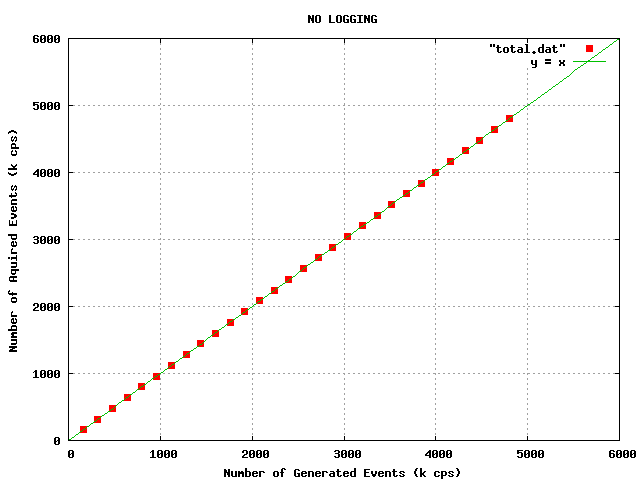 多重読み出しで複数モジュールから読み出し
各モジュールは同一レートでデータを送ってくるようにセット
読むモジュール数を1, 2, 3, と増加させていった。
38
DAQ-Middlewareトレーニングコース
2013-09-11
ここまでのまとめ
ソケットファイルディスクリプタを取得するとあとは通常のファイルの読み書きと同様
ファイルを読むときとは違って指定したサイズが必ずしも読めるとは限らない。指定したサイズ必ず読みたければそのような関数を作る必要がある。
39
DAQ-Middlewareトレーニングコース
2013-09-11
ネットワークバイトオーダー (1)
unsigned char buf[10];
	アドレスはbuf[0], buf[1], buf[2]の順に大きくなる
unsigned char buf[10];
	write(sockfd, buf, 10)；
	とするとbuf[0], buf[1], buf[2] …の順に送られる。
read(sockfd, buf, 10);
	きた順にbuf[0], buf[1], buf[2]に格納される。
40
DAQ-Middlewareトレーニングコース
2013-09-11
ネットワークバイトオーダー (2)
// intがどういう順番でメモリーに
// 入っているか調べるプログラム

#include <stdio.h>

int main(int argc, char *argv[])
{
        int i;

        union num_tag {
                unsigned char c[sizeof(int)];
                unsigned int    num;
        } u_num;

        u_num.num = 0x01020304;

        for (i = 0; i < sizeof(int); i++) {
                printf("u_num.c[%d]: %p 0x%02x \n", i, &u_num.c[i], u_num.c[i]);
        }
        return 0;
}
出力 (i386)

u_num.c[0]: 0xbfbfe850 0x04
u_num.c[1]: 0xbfbfe851 0x03
u_num.c[2]: 0xbfbfe852 0x02
u_num.c[3]: 0xbfbfe853 0x01
41
DAQ-Middlewareトレーニングコース
2013-09-11
ネットワークバイトオーダー(3)
0x 01 02 03 04 の順に送られてきたデータをread(sockfd, buf, 4)で読んだ場合
big endian
little endian
buf
buf
0x01
0x03
0x04
0x01
0x03
0x04
0x02
0x02
big endianでは  0x 01020304 = 16909060
little endianでは 0x 04030201 = 67305985
ネットワークバイトオーダーはbig endian
42
DAQ-Middlewareトレーニングコース
2013-09-11
ネットワークバイトオーダー(4)
ホストオーダー⇔ネットワークバイトオーダー変換関数
htonl (host to network long)
htons (host to network short)
ntohl (network to host long)
ntohs (network to host short)
43
DAQ-Middlewareトレーニングコース
2013-09-11
daytime client (1)
xinetd内蔵サーバー daytime (port 13)
/etc/xinetd.d/daytime-streamにて
	disable = no
	に変更して service xinetd restart
telnet localhost 13
	すると現在日時が表示される
44
DAQ-Middlewareトレーニングコース
2013-09-11
#include <sys/socket.h>
#include <sys/types.h>

#include <arpa/inet.h>
#include <netinet/in.h>

#include <errno.h>
#include <stdio.h>
#include <stdlib.h>
#include <unistd.h>

#define MAXLINE 1024

int main(int argc, char *argv[])
{
    unsigned char line[MAXLINE + 1];
    struct sockaddr_in servaddr;
    char *ip_address = "127.0.0.1";
    int port = 13;
    int sockfd, n;
45
DAQ-Middlewareトレーニングコース
2013-09-11
servaddr.sin_family = AF_INET;
    servaddr.sin_port   = htons(port);

    n = inet_pton(AF_INET, ip_address, &servaddr.sin_addr);
    if (n < 0) {
        perror("inet_pton");
        exit(1);
    }
    else if (n == 0) {
        fprintf(stderr, "invalid address %s", ip_address);
        exit(1);
    }

    if ( (sockfd = socket(AF_INET, SOCK_STREAM, 0)) < 0) {
        perror("socket");
        exit(1);
    }
    
    if (connect(sockfd, (struct sockaddr *) &servaddr, sizeof(servaddr)) < 0) {
        perror("connect");
        exit(1);
    }
46
DAQ-Middlewareトレーニングコース
2013-09-11
for ( ; ; ) {
        n = read(sockfd, line, MAXLINE);
        if (n < 0) {
            perror("read");
            exit(1);
        }
        else if (n == 0) {
            printf("EOF\n");
            break;  
        }
        line[n] = '\0'; /* string termination */
        printf("%s\n", line);
    }
    
    if (close(sockfd) < 0) {
        perror("close");
        exit(1);
    }

    return 0;
}
0123456789012345678901234 5 6
07 AUG 2012 13:02:10 JST\r\n\0
[daq@localhost daytimeclient]$ ./daytimeclient | hexdump -vC
00000000  30 37 20 41 55 47 20 32  30 31 32 20 31 33 3a 30  |07 AUG 2012 13:0|
00000010  32 3a 31 30 20 4a 53 54  0d 0a 0a 45 4f 46 0a     |2:10 JST...EOF.|
47
DAQ-Middlewareトレーニングコース
2013-09-11
情報のありか
Manual Page
本
48
DAQ-Middlewareトレーニングコース
2013-09-11
Manual Pages
セクション
1 (Utility Program)
2 (System call)
3 (Library)
4 (Device)
5 (File format)
6 (Game)
7 (Misc.)
8 (Administration)
Linuxだとこの他
3P (Posix)
49
DAQ-Middlewareトレーニングコース
2013-09-11
Manual Pages
manコマンド
Linuxのマニュアルページは
http://www.kernel.org/doc/man-pages/
最新のマニュアルはここで読める。
利用しているkernel、library等のバージョンに注意する必要がある。
50
DAQ-Middlewareトレーニングコース
2013-09-11
Manual Pages
Header
READ(3P) POSIX Programmer's Manual READ(3P)
READ(2) Linux Programmer's Manual READ(2)
SYNOPSIS
DESCRIPTION
RETURN VALUE
SEE ALSO

EXAMPLE
51
DAQ-Middlewareトレーニングコース
2013-09-11
Manual Pages(例題)
READ(2) 　　　　　　　　Linux Programmer's Manual 　　　　　　　　　READ(2)
NAME
       read - read from a file descriptor

SYNOPSIS
       #include <unistd.h>
       ssize_t read(int fd, void *buf, size_t count);

DESCRIPTION
       read()  attempts to read up to count bytes from file descriptor fd into
       the buffer starting at buf.
：
RETURN VALUE
：
ERRORS
：
CONFORMING TO
       SVr4, 4.3BSD, POSIX.1-2001.
NOTES
：
SEE ALSO
52
DAQ-Middlewareトレーニングコース
2013-09-11
Manual Pages(例題)
READ(2) 　　　　　　　　Linux Programmer's Manual 　　　　　　　　　READ(2)
NAME
       read - read from a file descriptor

SYNOPSIS
       #include <unistd.h>
       ssize_t read(int fd, void *buf, size_t count);

DESCRIPTION
       read()  attempts to read up to count bytes from file descriptor fd into
       the buffer starting at buf.
：
RETURN VALUE
：
ERRORS
：
CONFORMING TO
       SVr4, 4.3BSD, POSIX.1-2001.
NOTES
：
SEE ALSO
53
DAQ-Middlewareトレーニングコース
2013-09-11
Utility
gettimeofday()
nc
tcpdump、wireshark (ex. ethereal)
54
DAQ-Middlewareトレーニングコース
2013-09-11
gettimeofday()で現在時刻の取得
#include <sys/time.h>
int gettimeofday(struct timeval *tv, struct timezone *tz);
struct timeval start, end, diff;
if (gettimeofday(&start, NULL) < 0) {
    err(1, "gettimeofday");
}
/* ... */
if (getimeofday(&end, NULL) < 0) {
    err(1, "gettimeofday");
}
/* 時間差をとるには引き算してもよいし、timersub()関数を使ってもよい
timersub(&end, &start, &diff);
printf("%ld.%06ld\n",  result.tv_sec,  result.tv_usec);
struct timeval {
       time_t           tv_sec;      /* seconds */
       suseconds_t tv_usec;    /* microseconds */
};
Linuxではgettimeofday()を1,000,000回繰り返して１秒以下（CPUに依存する）
55
DAQ-Middlewareトレーニングコース
2013-09-11
ナノ秒まで必要なとき
clock_gettime(CLOCK_REALTIME, &ts);

コンパイル時に-lrtが必要
struct timespec {
   time_t   tv_sec;        /* seconds */
   long     tv_nsec;       /* nanoseconds */
};
余談：　最近のファイルシステムのタイムスタンプはナノ秒まで記録されている
% touch X
% ls -l --full X
-rw-rw-r-- 1 sendai sendai 0 2012-08-02 15:02:55.362116699 +0900 X
56
DAQ-Middlewareトレーニングコース
2013-09-11
nc (netcat)
nc - arbitrary TCP and UDP connections and listens



nc 192.168.0.16 > datafile で接続してデータをとってみる
nc 192.168.0.16 | tee log.dat | prog_histo
% nc   -l   1234 
(これで待機して別の端末から)
Hello, world
% nc   127.0.0.1   1234 
Hello, world
57
DAQ-Middlewareトレーニングコース
2013-09-11
tcpdump
ネットワーク上を流れているパケットを見るコマンド
接続できないんだけどパケットはでているのか？
データが読めないんだけど向こうからパケットはきているんでしょうか？
rootにならないと使えない
起動方法
	# tcpdump -n -w dumpfile -i eth0
	# tcpdump -n -r dumpfile
Selector
	# tcpdump -n -r host 192.168.0.16
	# tcpdump -n -r src 192.168.0.16 and dst 192.168.0.17
58
DAQ-Middlewareトレーニングコース
2013-09-11
tcpdump出力例
TCPの3wayハンドシェイク付近：
11:27:55.137827 IP 192.168.0.16.59448 > 192.168.0.17.http: S 153443204:
153443204(0) win 5840 <mss 1460,sackOK,timestamp 587094474 0,nop,wscale 7>
11:27:55.139573 IP 192.168.0.17.http > 192.168.0.16.59448: S 4091282933:
4091282933(0) ack 153443205 win 65535 <mss 1460,nop,wscale 1,nop,nop,timestamp
3029380287 587094474,sackOK,eol>
11:27:55.139591 IP 192.168.0.16.59448 > 192.168.0.17.http: . ack 1 win 46
<nop,nop,timestamp 587094479 3029380287>
11:27:55.139751 IP 192.168.0.16.59448 > 192.168.0.17.http: P 1:103(102) ack 1
win 46 <nop,nop,timestamp 587094479 3029380287>
11:27:55.143520 IP 192.168.0.17.http > 192.168.0.16.59448: P 1:252(251)
ack103 win 33304 <nop,nop,timestamp 3029380290 587094479>
59
DAQ-Middlewareトレーニングコース
2013-09-11
tcpdump - 時刻情報
絶対時刻ではなくて相対的な時間に変換するプログラムを作っておくと便利なことがある。
0.000000   0.000000  IP 192.168.0.16.59448 > 192.168.0.17.http: S 153443204:1534432
0.001746   0.001746  IP 192.168.0.17.http > 192.168.0.16.59448: S 4091282933:409128
0.001764   0.000018  IP 192.168.0.16.59448 > 192.168.0.17.http: . ack 1 win 46 <nop
0.001924   0.000160  IP 192.168.0.16.59448 > 192.168.0.17.http: P 1:103(102) ack 1
0.005693   0.003769  IP 192.168.0.17.http > 192.168.0.16.59448: P 1:252(251) ack 10
0.005703   0.000010  IP 192.168.0.16.59448 > 192.168.0.17.http: . ack 252 win 54 <n
1.107822   1.102119  IP 192.168.0.16.59448 > 192.168.0.17.http: F 103:103(0) ack 25
1.108482   0.000660  IP 192.168.0.17.http > 192.168.0.16.59448: . ack 104 win 33304
1.109608   0.001126  IP 192.168.0.17.http > 192.168.0.16.59448: F 252:252(0) ack 10
1.109618   0.000010  IP 192.168.0.16.59448 > 192.168.0.17.http: . ack 253 win 54 <n
最初の欄はSYNを送ってからの経過時間
２番目の欄は直前の行との時間差を示すもの
60
DAQ-Middlewareトレーニングコース
2013-09-11
tcpdump + program log
tcpdumpの時刻情報と同じ時刻フォーマットでログを出すようにしておいてtcpdumpをとりつつプログラムを走らせあとからマージする：
	(tcpdump -n -r tcpdump.out; cat log) | sort -n
61
DAQ-Middlewareトレーニングコース
2013-09-11
NEUNET Protocol
サーバー（検出器モジュール）
クライアント
length request
length + data
length request
length + data
62
DAQ-Middlewareトレーニングコース
2013-09-11
tcpdump + program log
0.000000 0.000000 connect start
0.000063 0.000063 IP 192.168.0.204.57447 > 192.168.0.20.telnet: S 4076228960:407
0.000128 0.000065 IP 192.168.0.20.telnet > 192.168.0.204.57447: S 3718362368:371
0.000159 0.000031 IP 192.168.0.204.57447 > 192.168.0.20.telnet: . ack 1 win 5840
0.000215 0.000056 write length
0.000227 0.000012 IP 192.168.0.204.57447 > 192.168.0.20.telnet: P 1:9(8) ack 1 w
0.000234 0.000007 read length + data
0.000275 0.000041 IP 192.168.0.20.telnet > 192.168.0.204.57447: . ack 9 win 6551
0.002269 0.001994 IP 192.168.0.20.telnet > 192.168.0.204.57447: . 1:5(4) ack 9 w
0.002284 0.000015 IP 192.168.0.204.57447 > 192.168.0.20.telnet: . ack 5 win 5840
0.002300 0.000016 write length
0.002306 0.000006 IP 192.168.0.204.57447 > 192.168.0.20.telnet: P 9:17(8) ack 5
0.002312 0.000006 read length + data
0.002369 0.000057 IP 192.168.0.20.telnet > 192.168.0.204.57447: . ack 17 win 655
0.002568 0.000199 IP 192.168.0.20.telnet > 192.168.0.204.57447: . 5:1465(1460) a
0.002583 0.000015 IP 192.168.0.204.57447 > 192.168.0.20.telnet: . ack 1465 win 8
0.002717 0.000134 IP 192.168.0.20.telnet > 192.168.0.204.57447: . 1465:2925(1460
63
DAQ-Middlewareトレーニングコース
2013-09-11
wireshark
yum install wireshark-gnome (GUIつきのをインストールする）
Ethernet、IP, TCPのヘッダがどこか色つきで表示してくれるので便利
64
DAQ-Middlewareトレーニングコース
2013-09-11
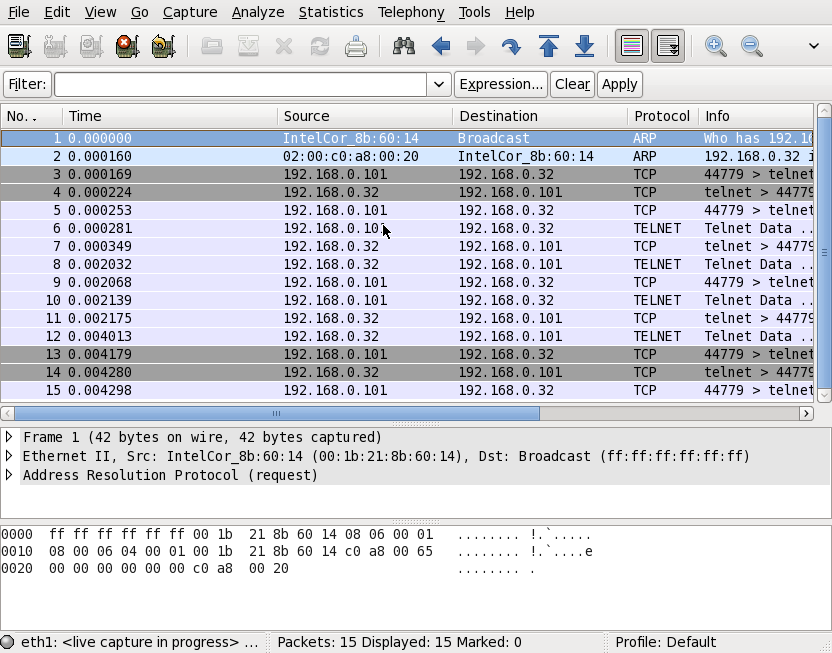 MACアドレスからベンダーを調べて表示する（らしい）
65
DAQ-Middlewareトレーニングコース
2013-09-11
wireshark
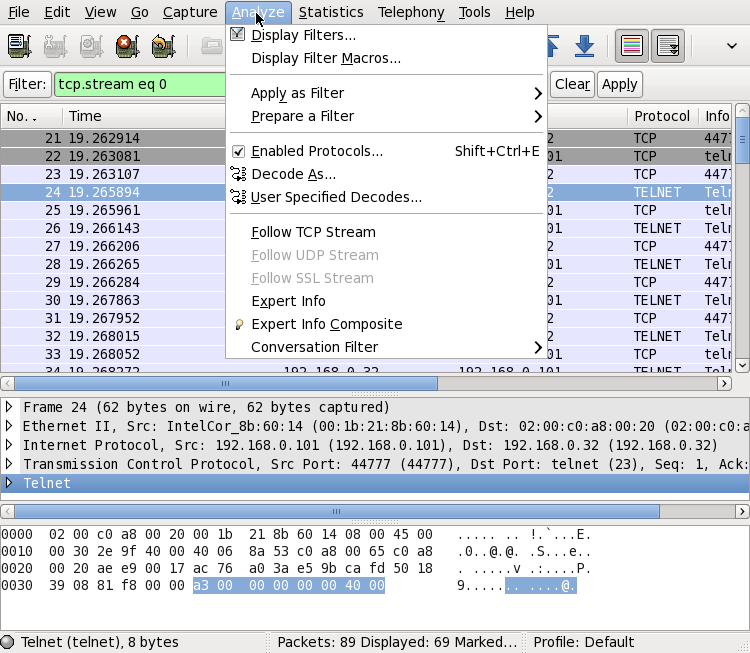 複数のTCPセッションがあってもAnalyze→Follow TCP Streamで追跡可能
66
DAQ-Middlewareトレーニングコース
2013-09-11
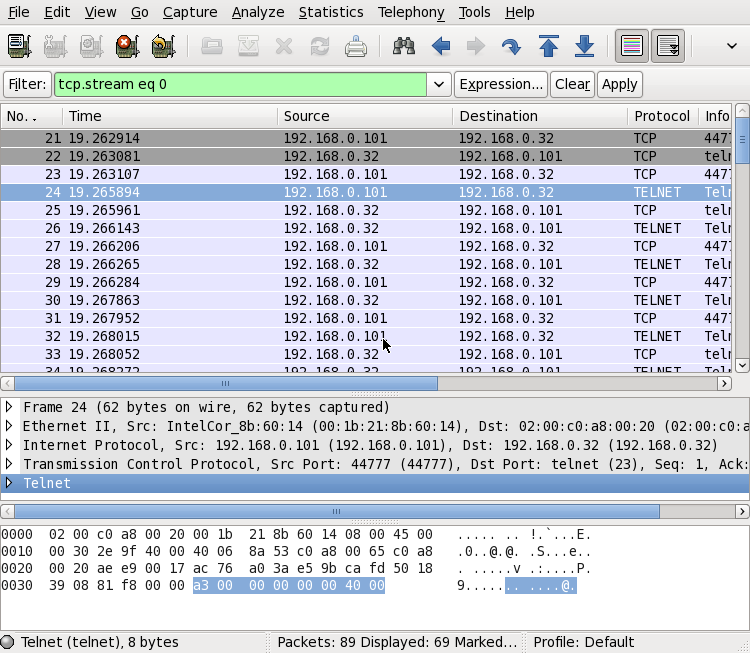 wireshark
67
DAQ-Middlewareトレーニングコース
2013-09-11
wireshark
データのダンプもできる
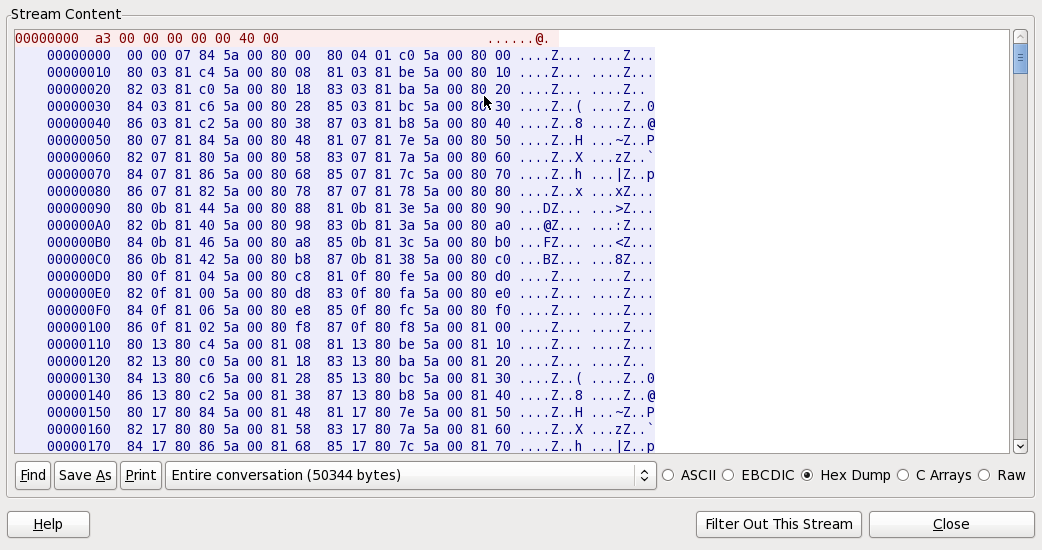 68
DAQ-Middlewareトレーニングコース
2013-09-11
wireshark
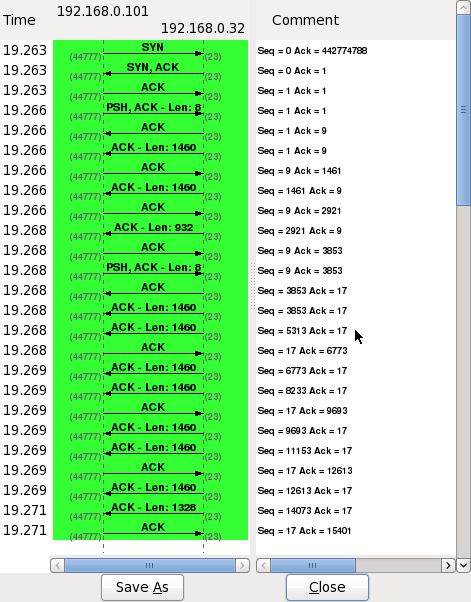 フローグラフ
69
DAQ-Middlewareトレーニングコース
2013-09-11
tcpflow
tcpdump、wireshark等でキャプチャしたファイルからデータフローを取り出すことができる
同様なソフトウェアは他にもある
70
DAQ-Middlewareトレーニングコース
2013-09-11
多重読み出し
read(sockfd_0,  buf_0,  sizeof(buf_0));
read(sockfd_1,  buf_1,  sizeof(buf_1));
read(sockfd_2,  buf_2,  sizeof(buf_2));

とするとsockfd_0で止まると、sockfd_1が読めるようになっていても
プログラムが進行しない。

読めるようになったものをどんどん読むにはselect()あるいはLinuxなら
epoll()を使う。
あるいはpthreadを使う。
71
DAQ-Middlewareトレーニングコース
2013-09-11